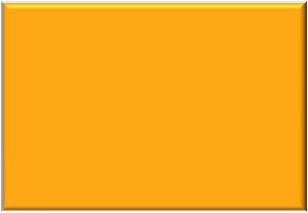 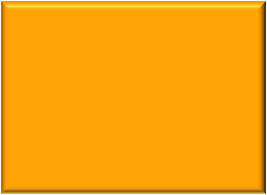 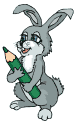 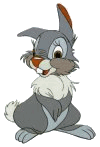 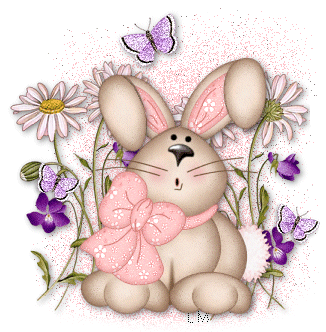 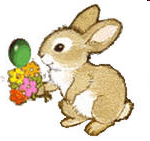 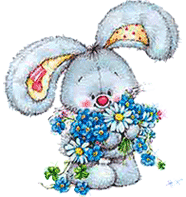 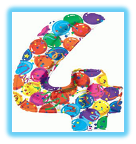 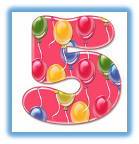 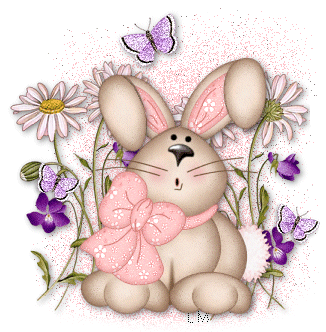 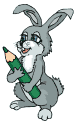 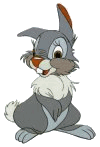 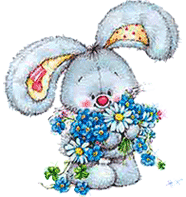 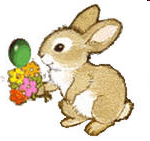 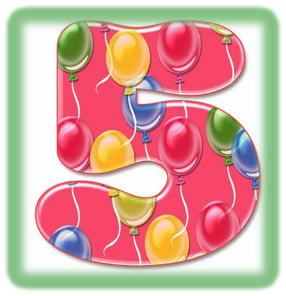 Помоги Топтыгину собрать в большую корзину – большие грибы, 
а в маленькую корзинку маленькие грибы.
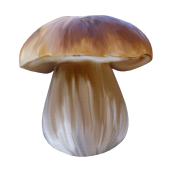 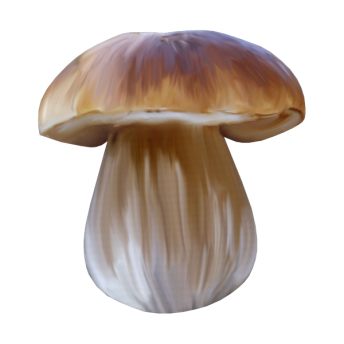 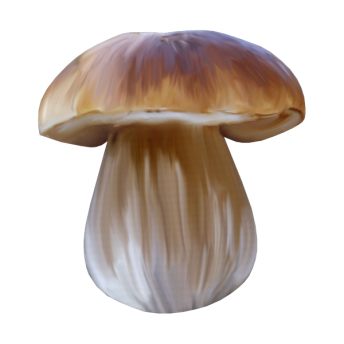 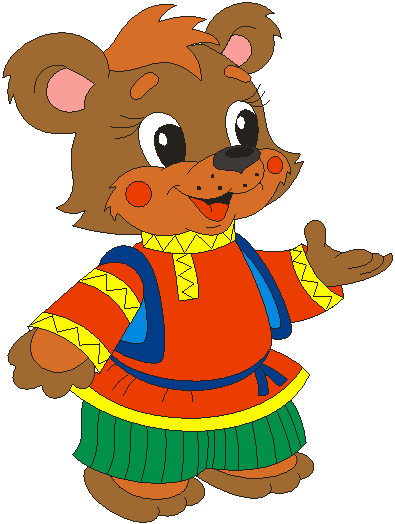 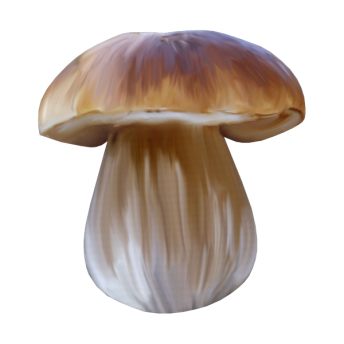 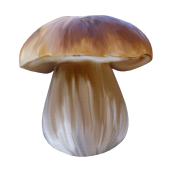 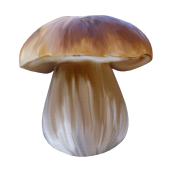 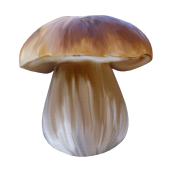 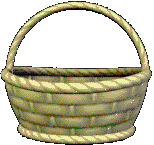 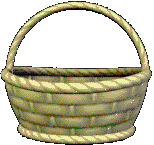 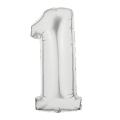 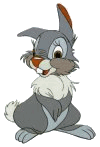 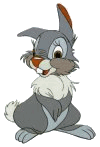 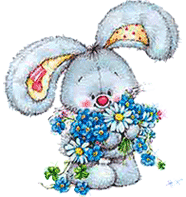 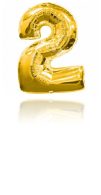 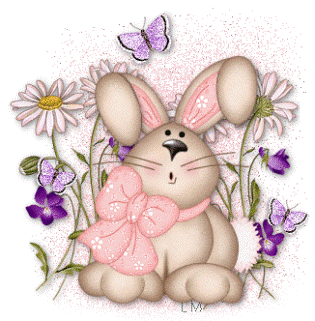 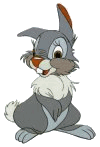 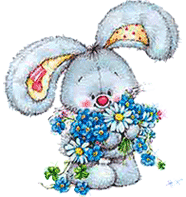 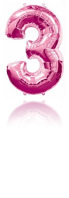 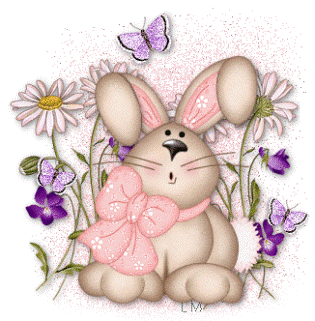 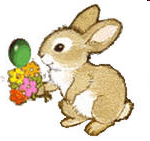 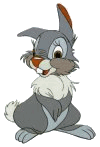 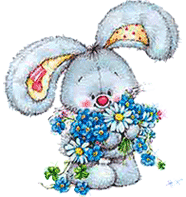 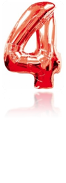 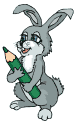 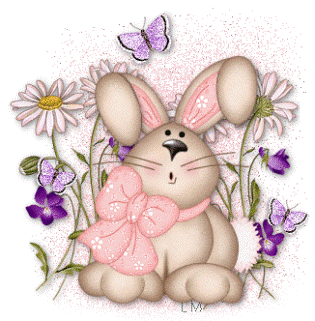 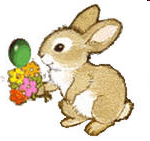 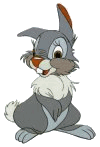 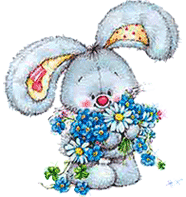 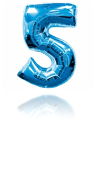